Реєстрація на платформі Тесторіум
https://kharkiv.testorium.net
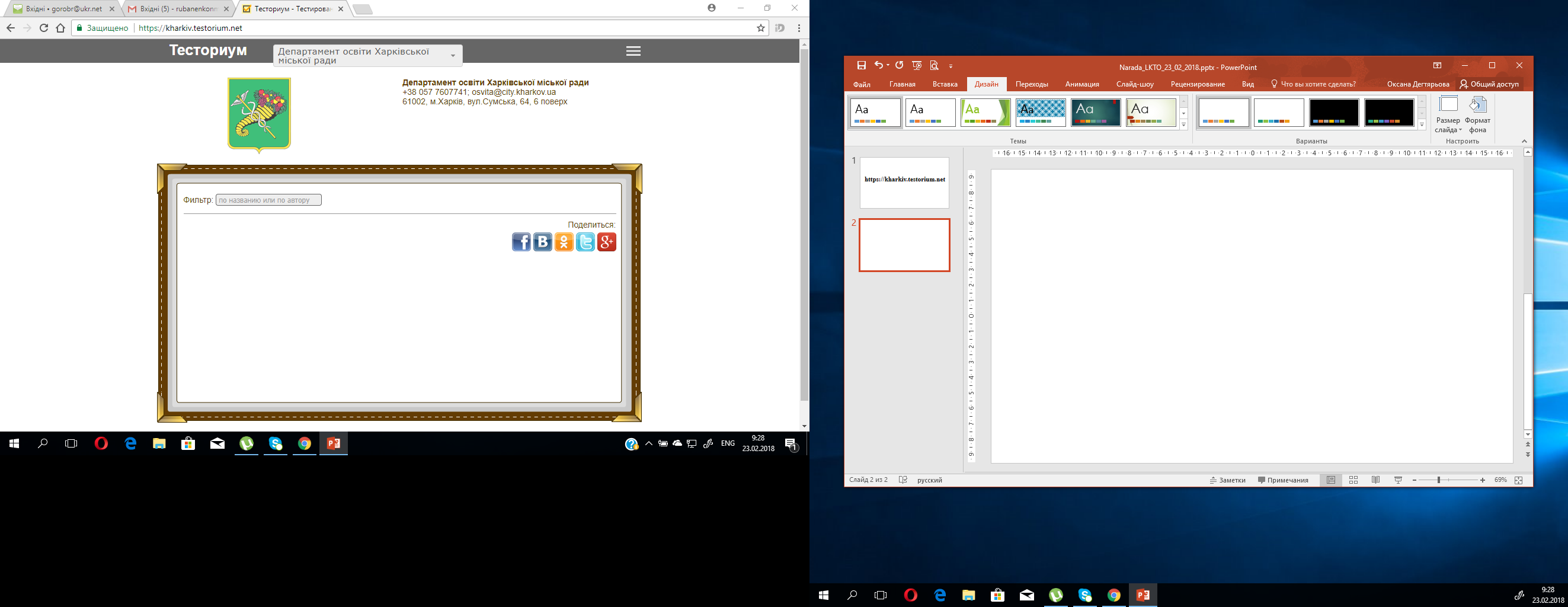 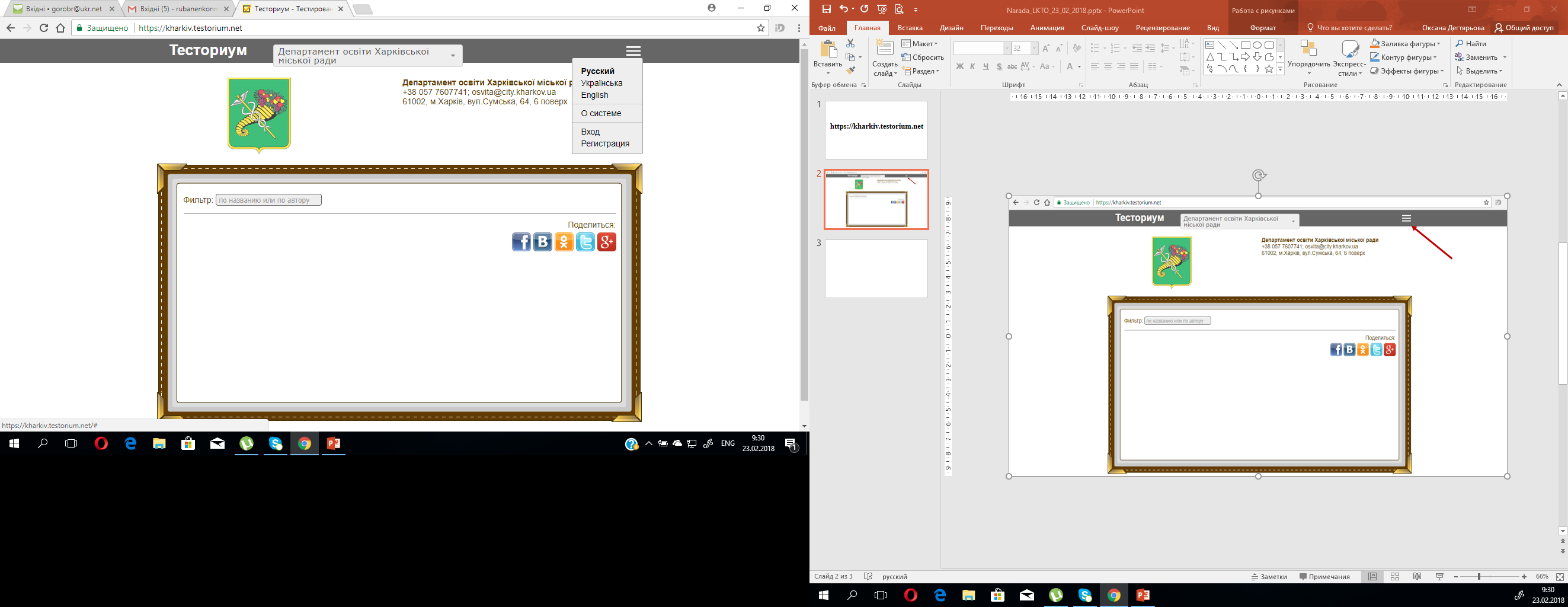 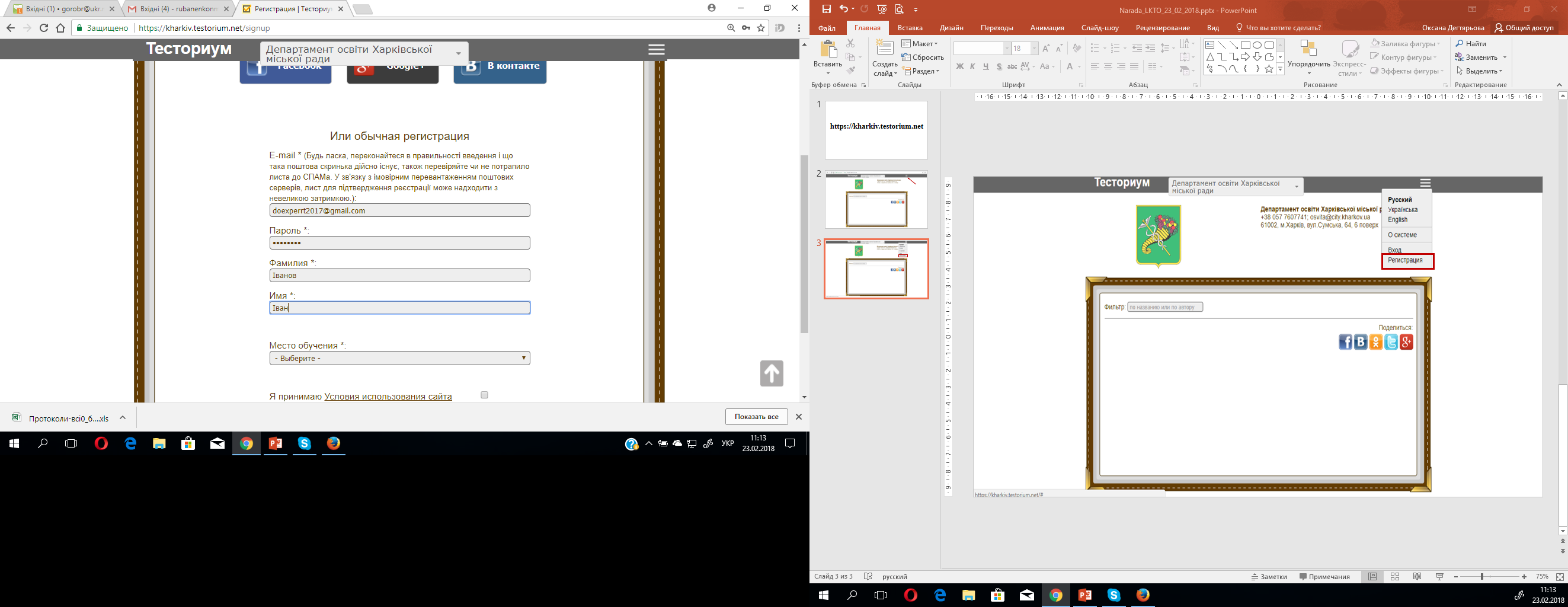 Заполните поля
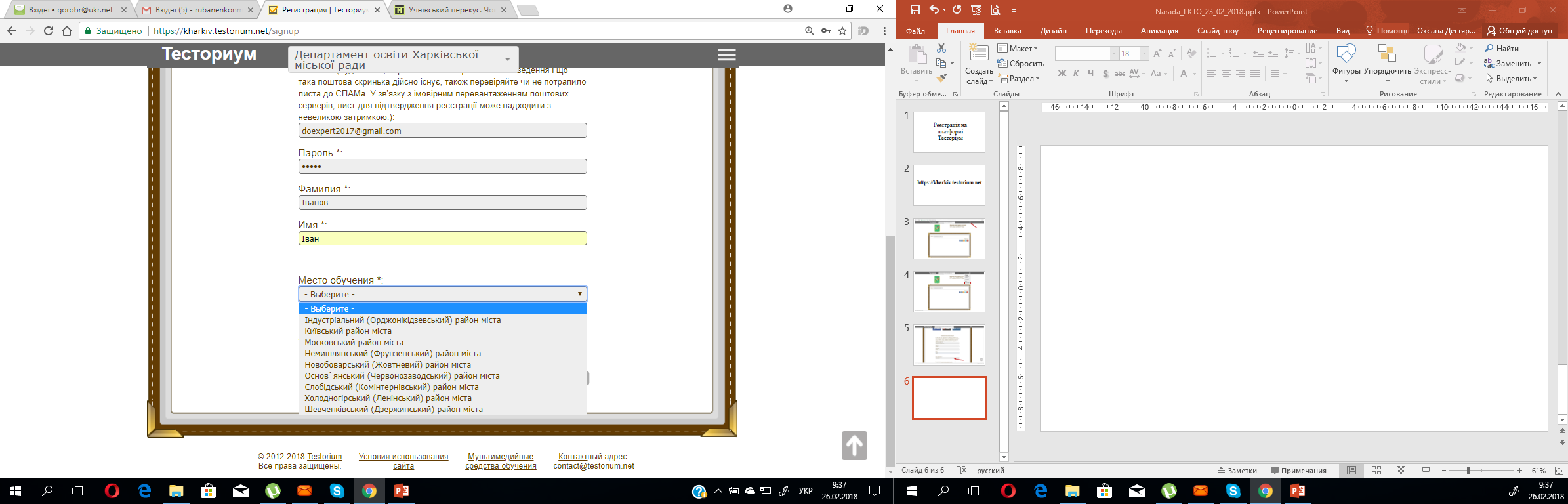 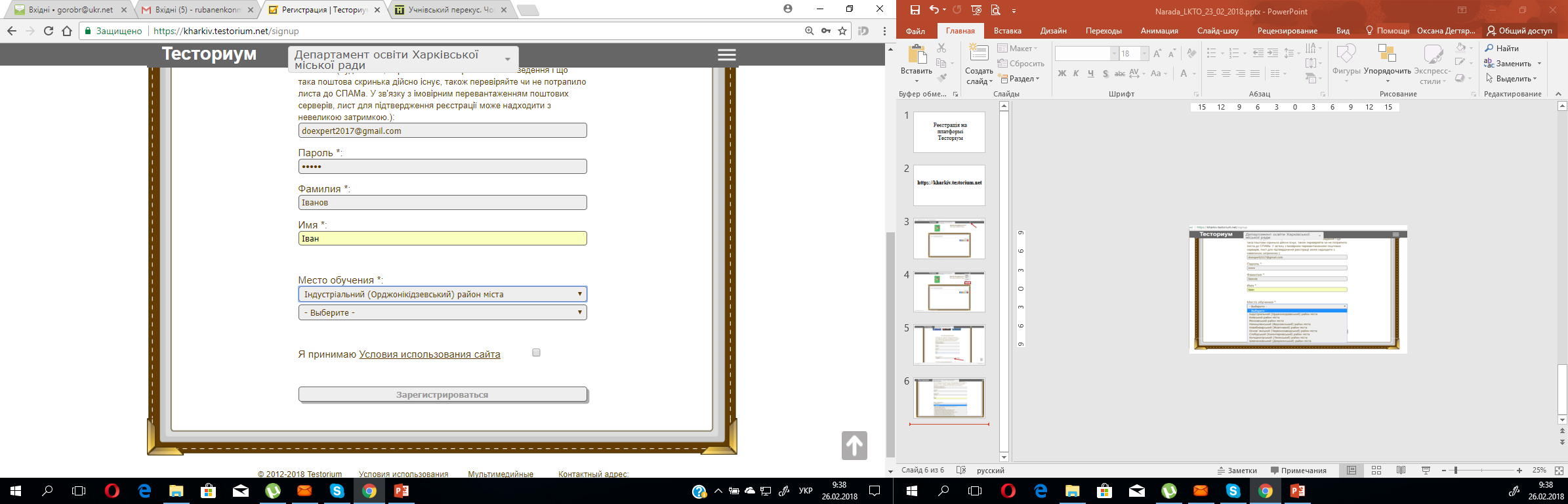 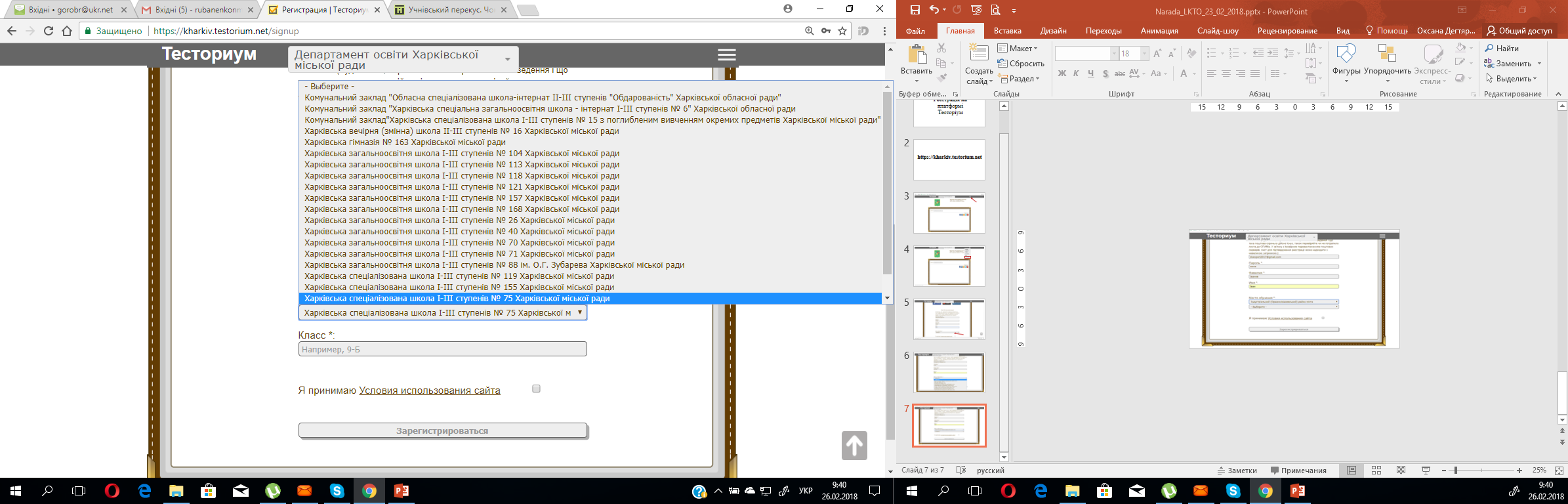 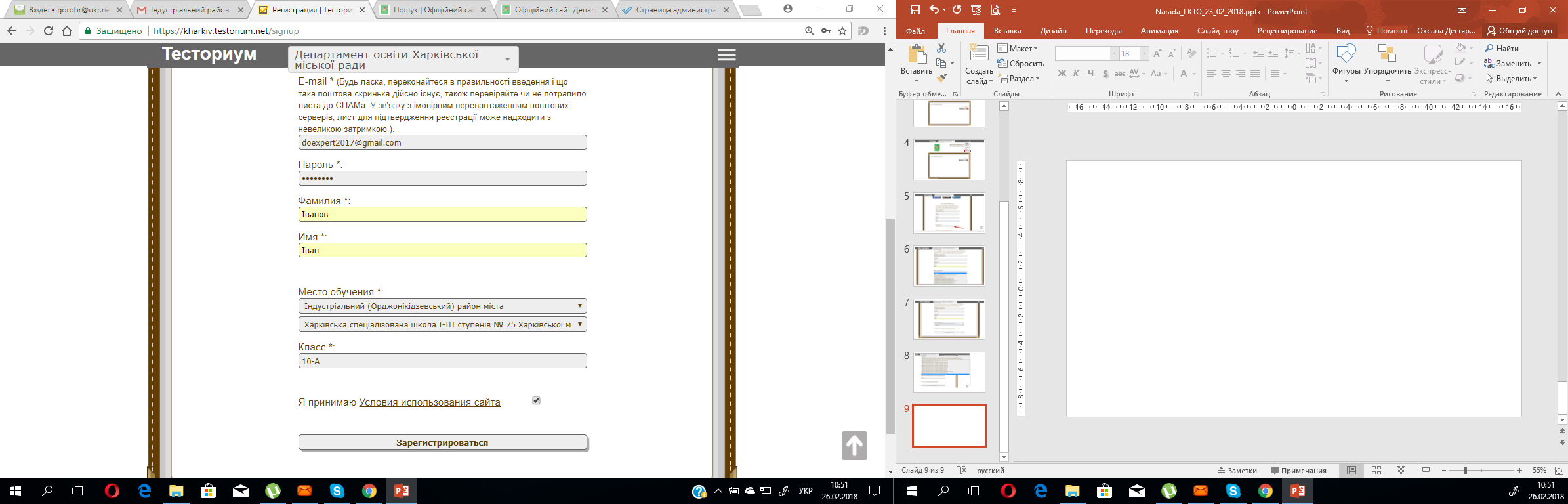 Заполните вручную согласно шаблона (серого цвета в начале поля)
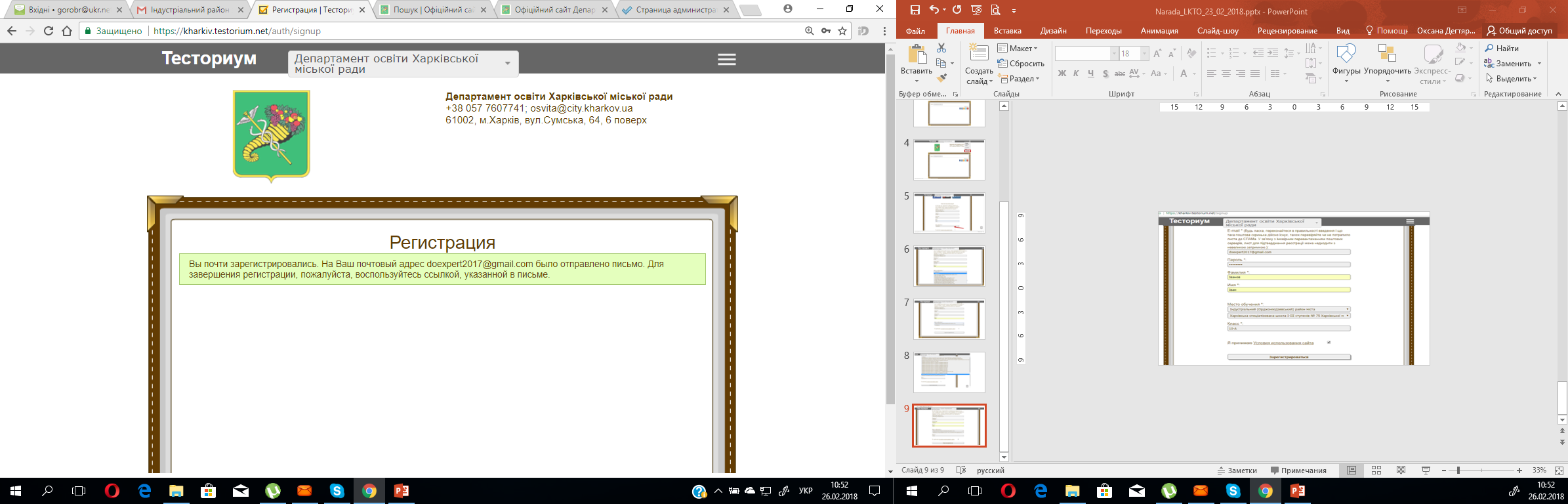 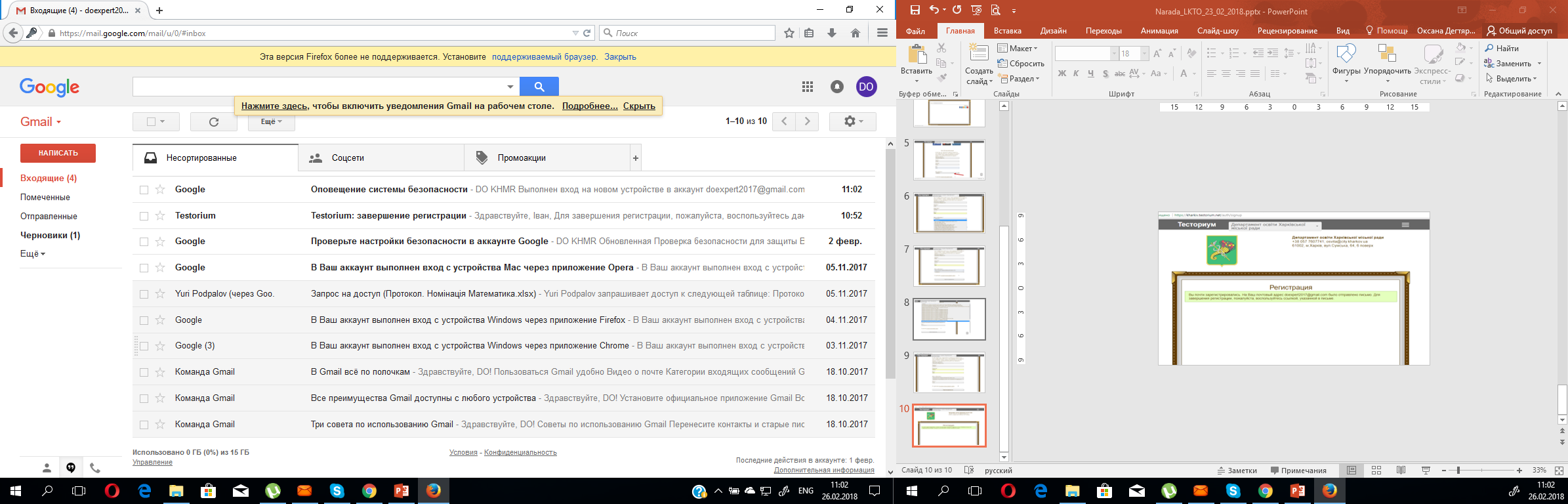 Письмо может прийти в папку СПАМ !
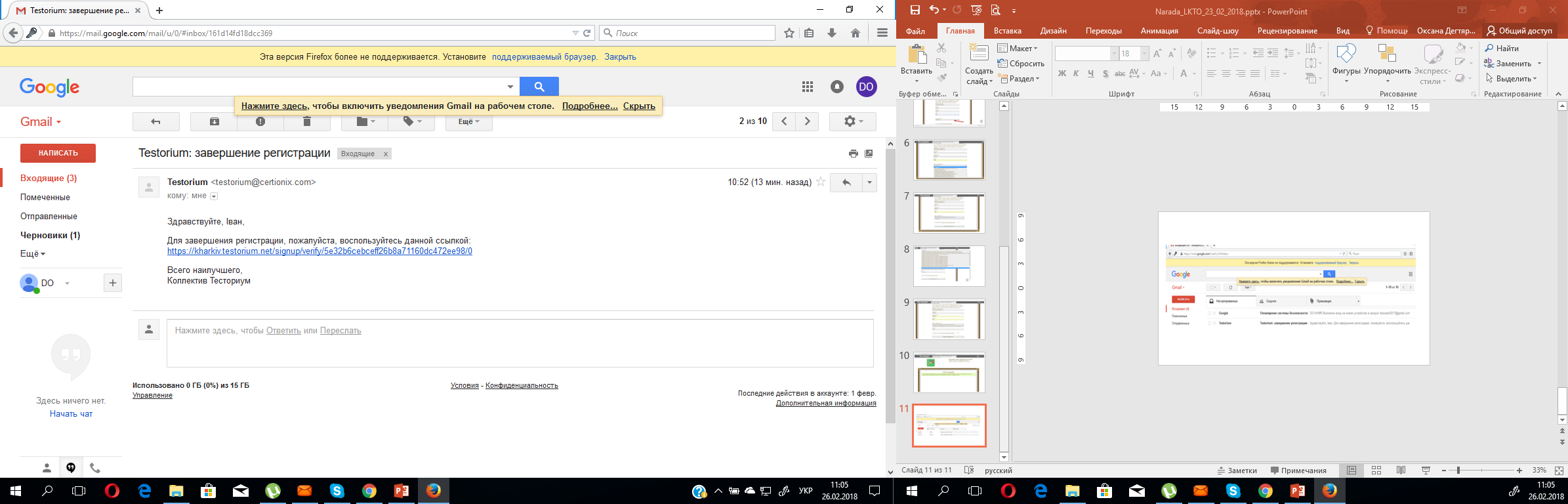 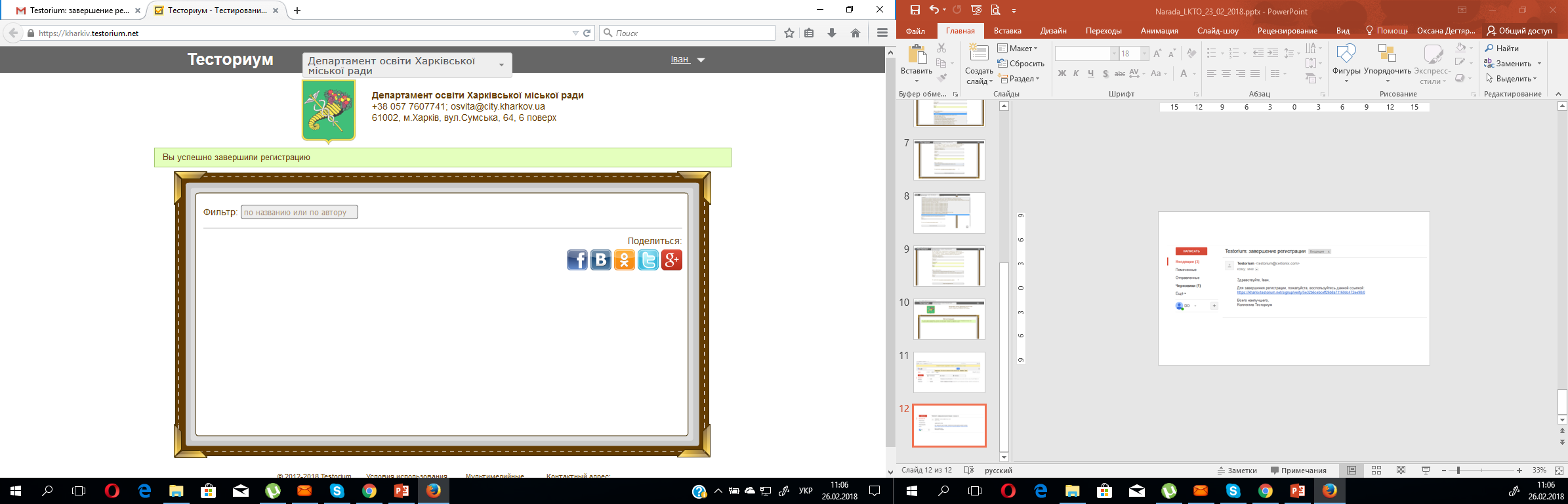 Тестування на платформі Тесторіум
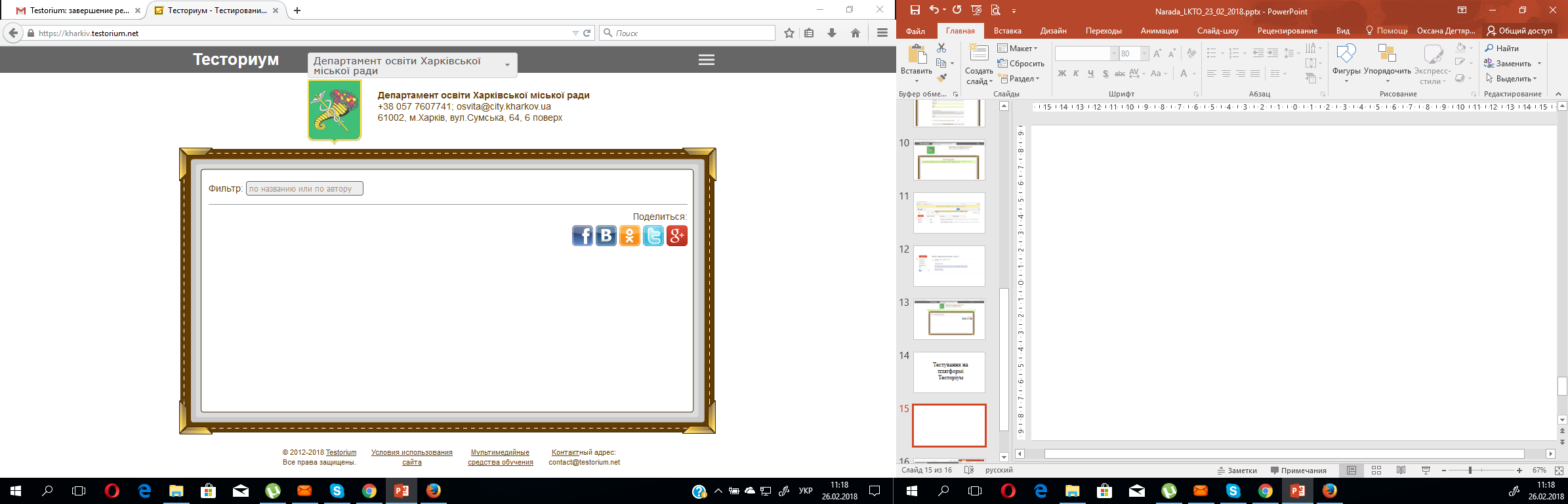 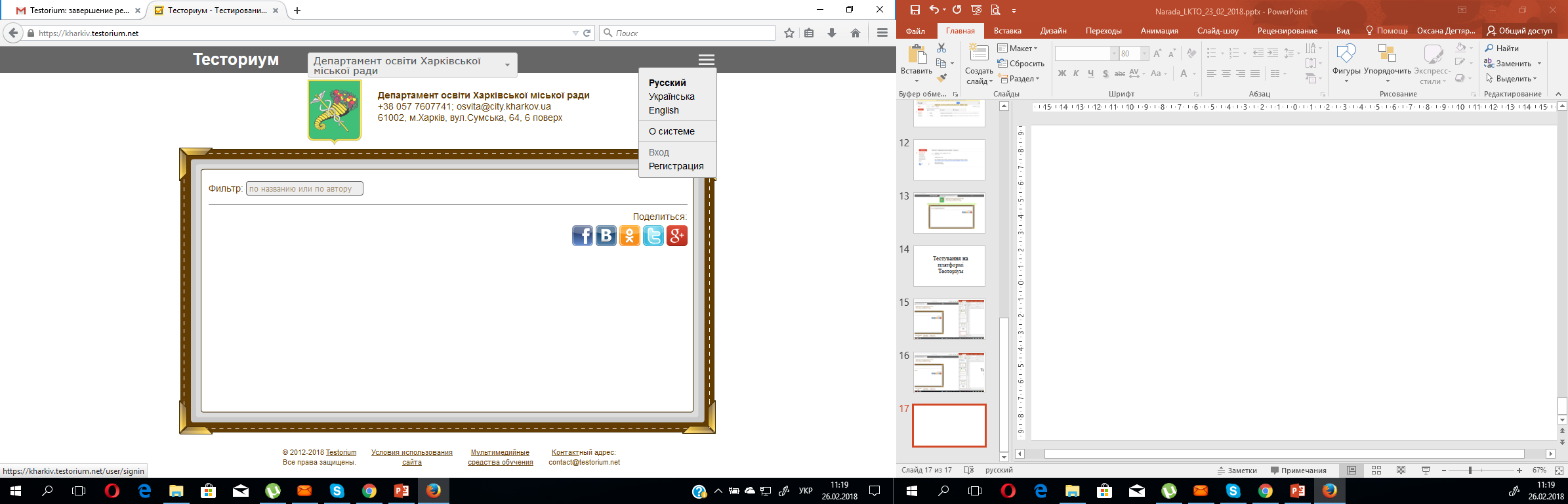 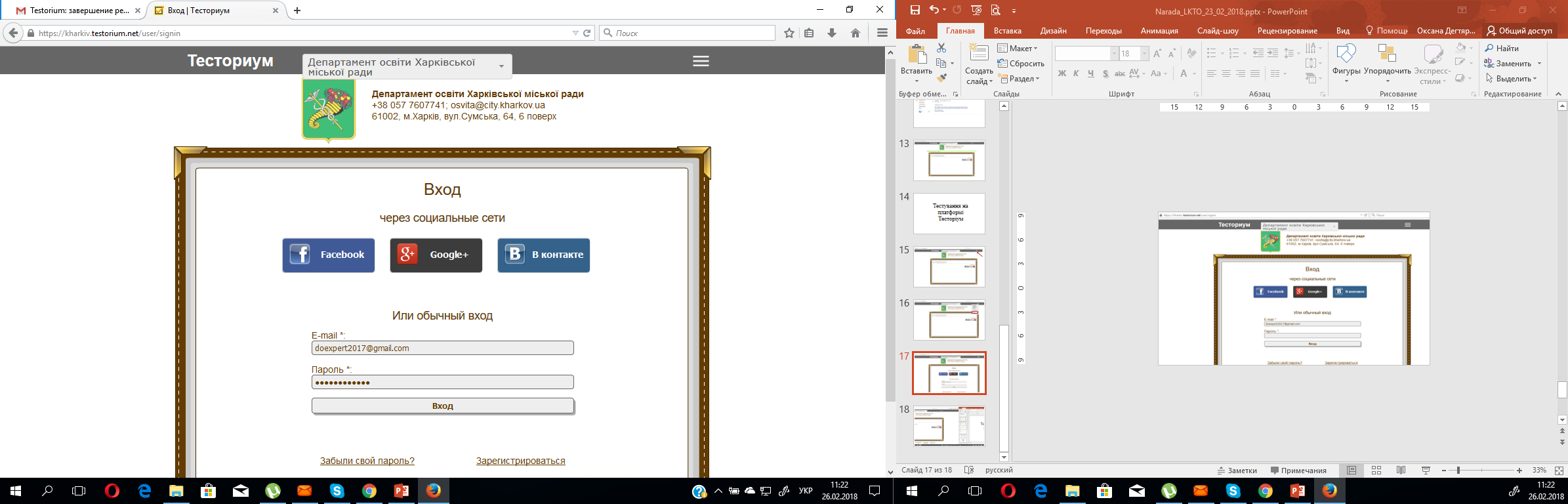 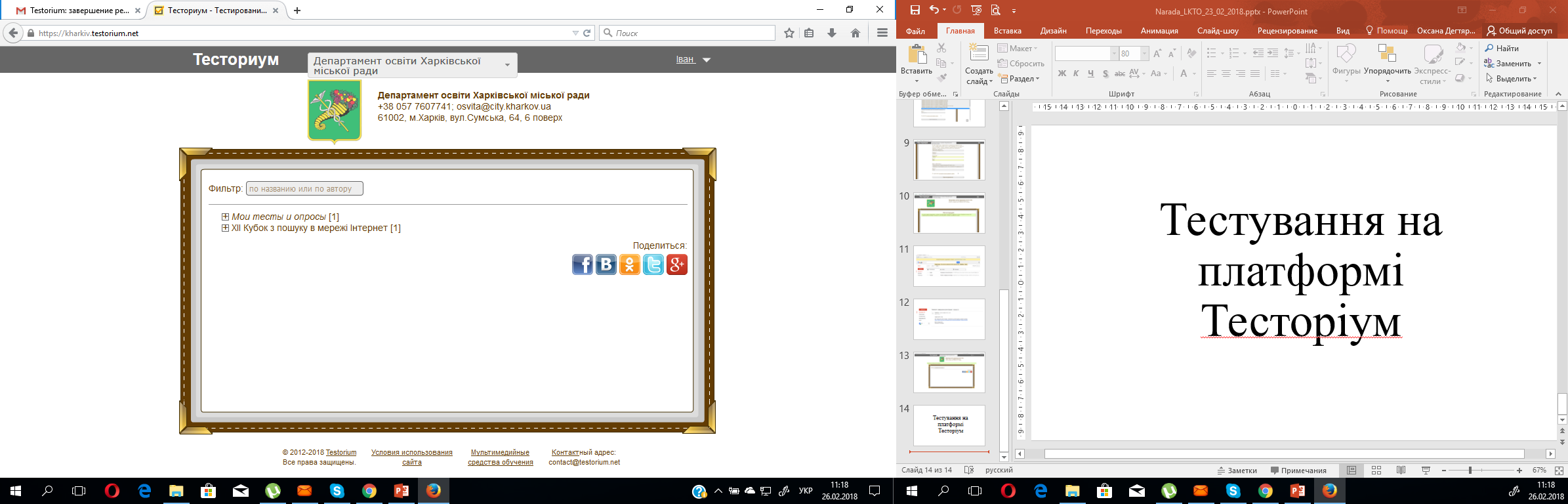 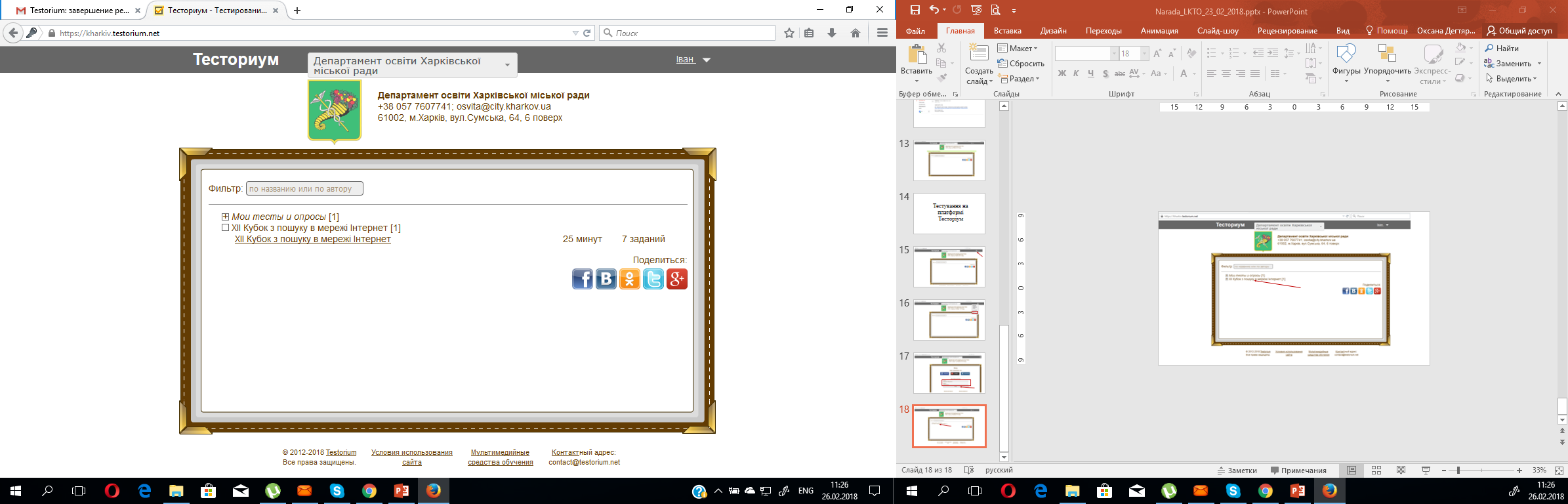 72
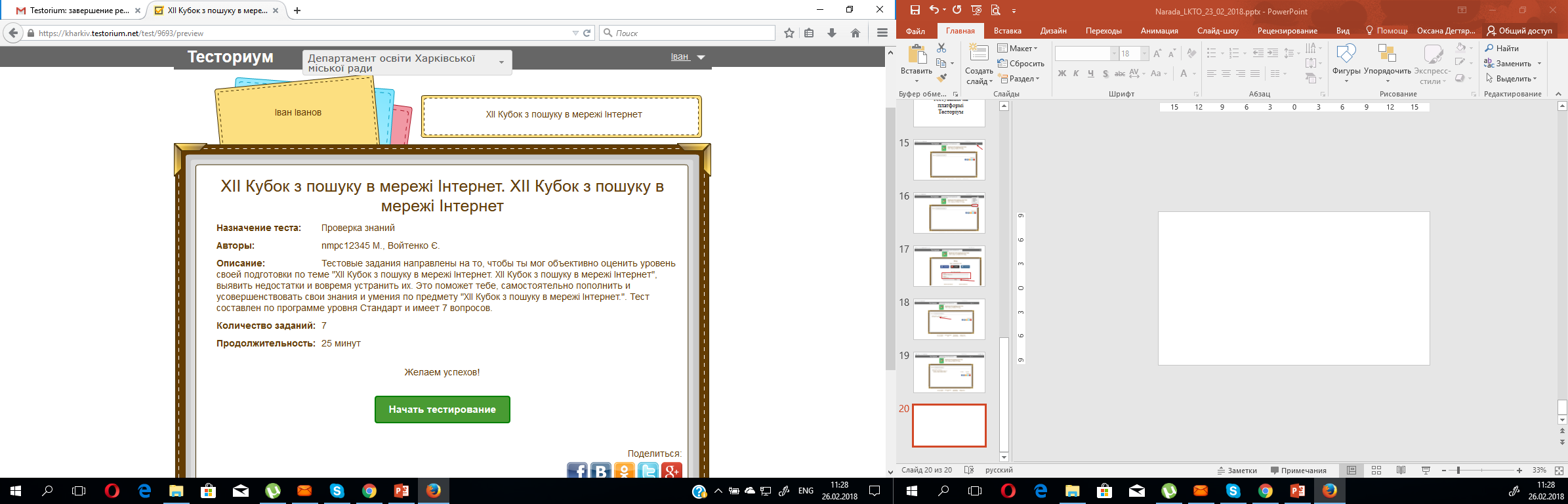 72